9A  Direct Variation
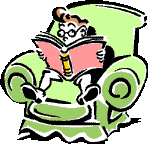 Some linear equations
are also examples of
direct variation.
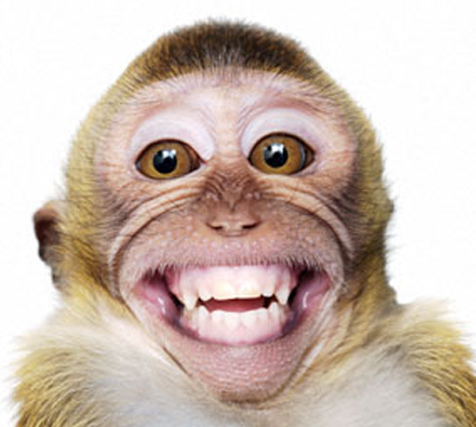 Direct  Variation
       y = k x
Y  varies  directly with x.
k  is the constant
of variation.
Using symbols, we write ‘y is directly proportional to x’ as: y ∝ x. 
The symbol ∝ means ‘is proportional to’ or ‘varies as’.
Y = k x
same  as
y
x
=  k
How to find  a
y
x
x    y
    8
   12
   16
   20
=  k
y/x  is  same
every  time
8
2
= 4
12
  3
= 4
Direct variation
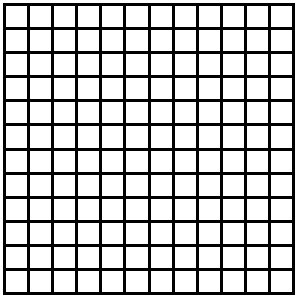 Goes 
through
the
origin.
Not
direct
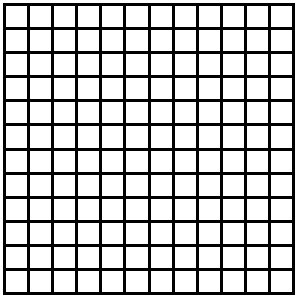 Determining the constant of variation
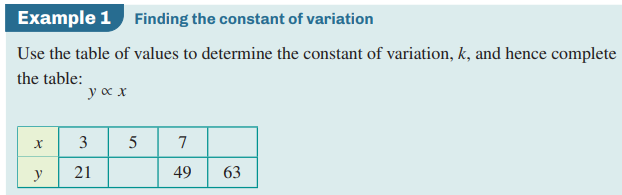 y ∝ x 
y = kx
When x = 3, y = 21
21 = 3k
∴ k = 7
y = 7x
When x = 5
y = 7(5)
∴ y = 35
When y = 63
63 = 7(x)
∴ x = 9
9
35
Variation involving powers
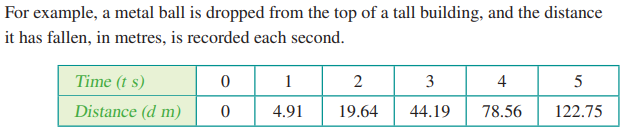 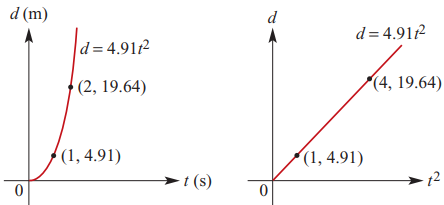 Variation involving powers
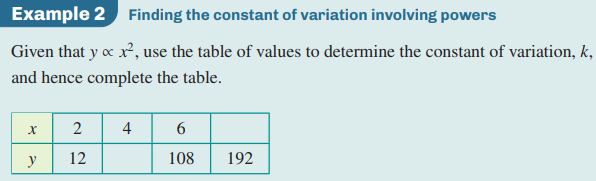 8
48
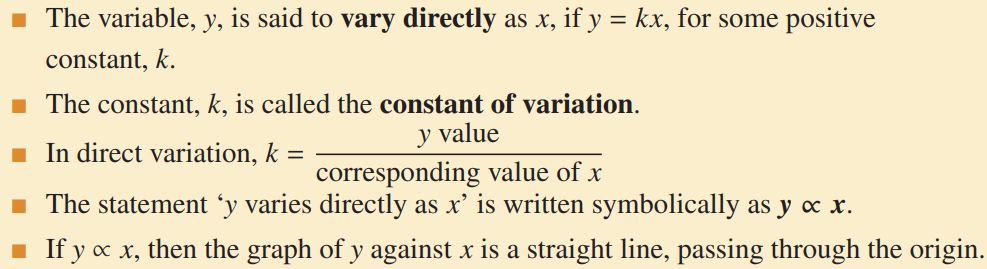 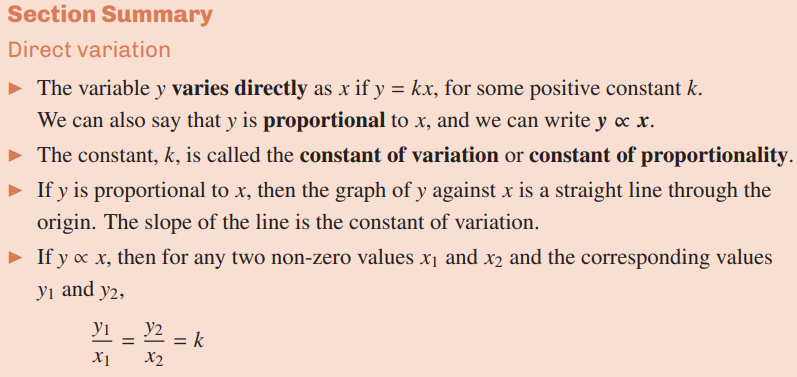 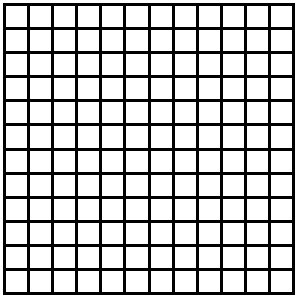 What is c ?
1
Y intercept = 1
What is m?
2/3    Up 2,   right3
Find  an equation
with  m = 3  through
point  ( 2,  5 ).
y = mx + c
y = 3 X + c
m = 3     ( 2 , 5)
y = mx + cy = 3 X + c
substitute
for x and y
5 = 3(2) + c
5 = 6 + c
-1 = c
y = 3X -1